Зеленая планета
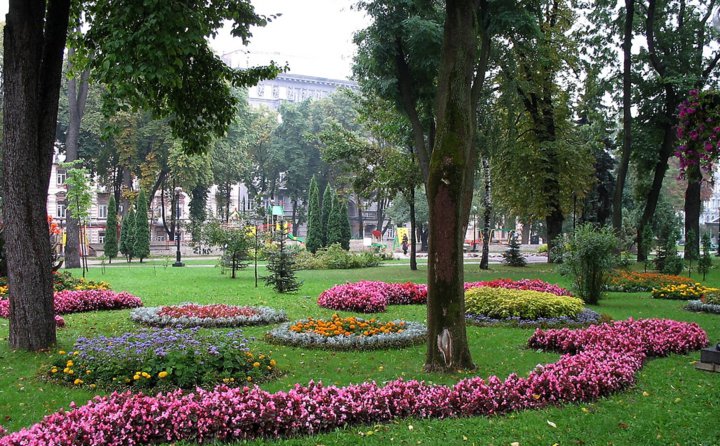 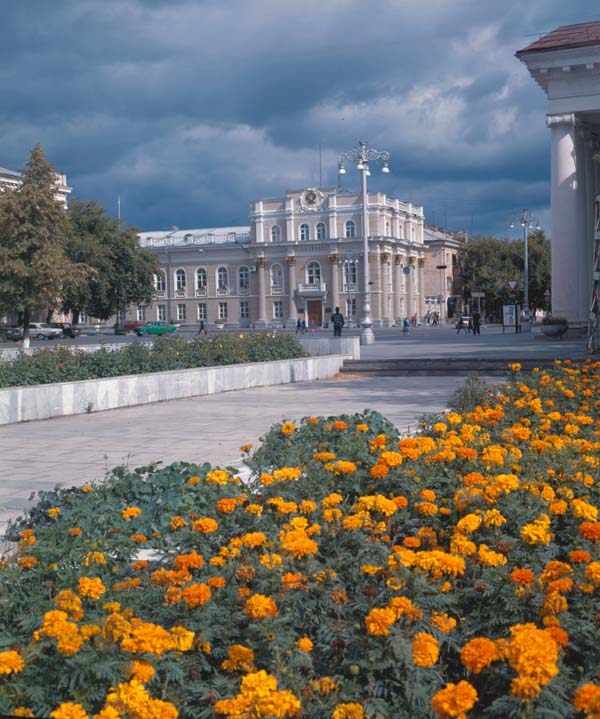 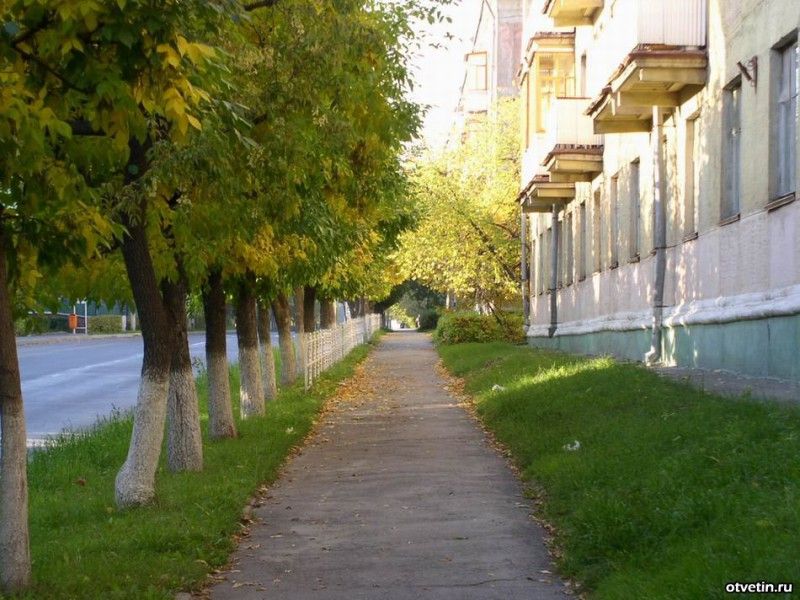 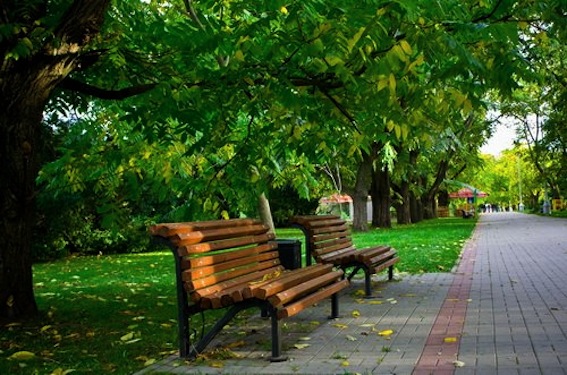 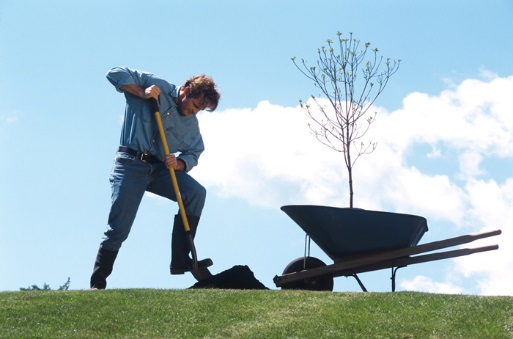 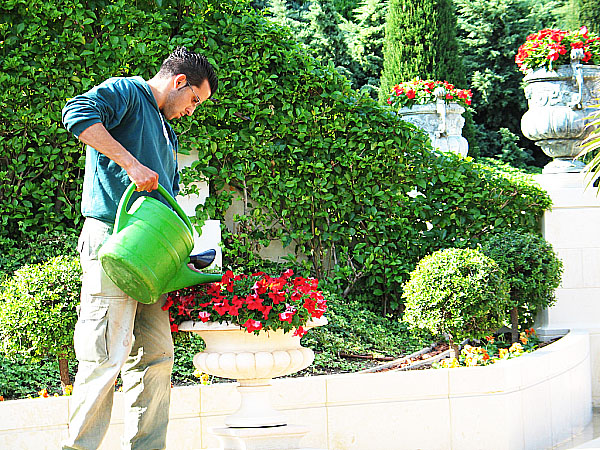 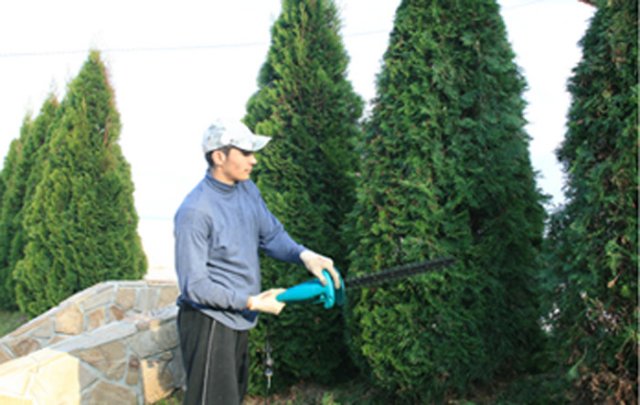 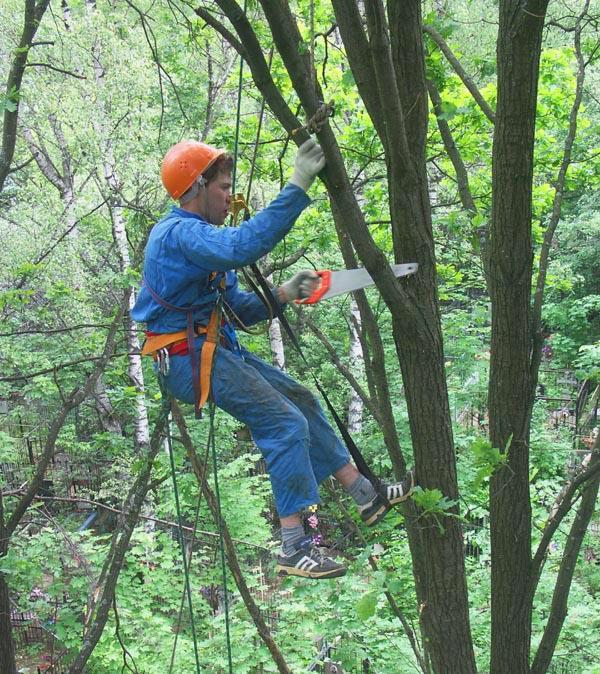 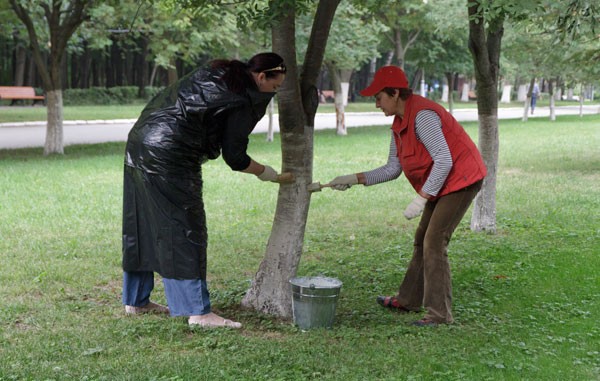